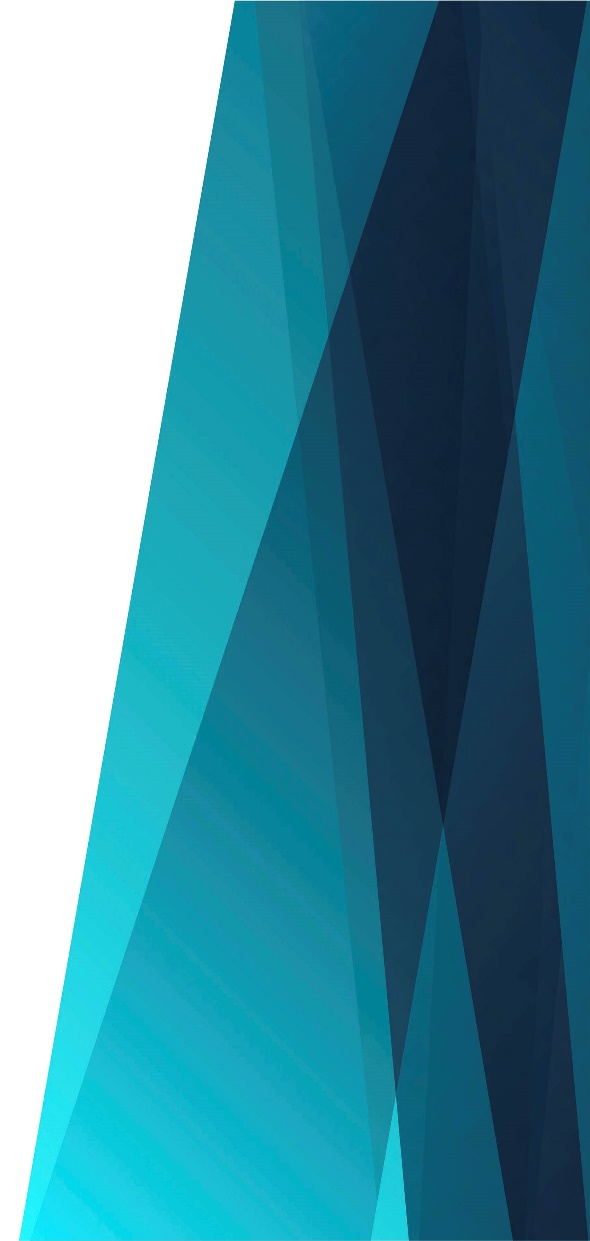 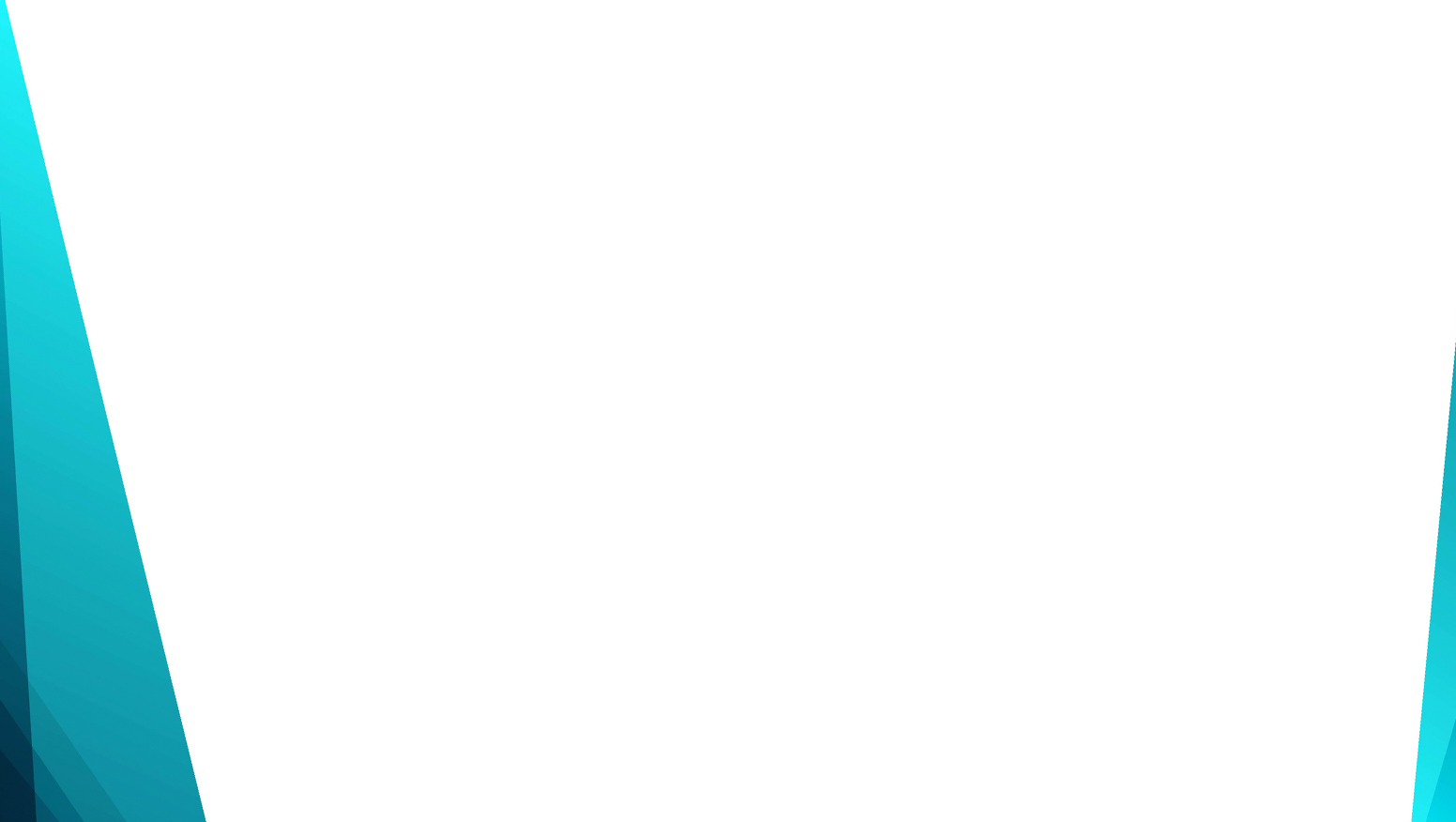 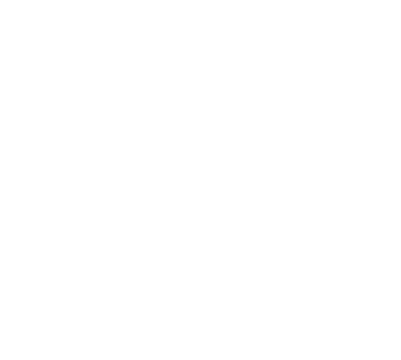 Спаситель мой,
к Тебе иду
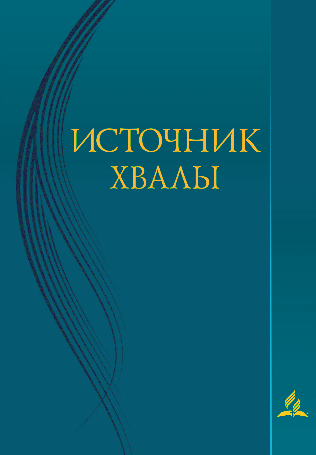 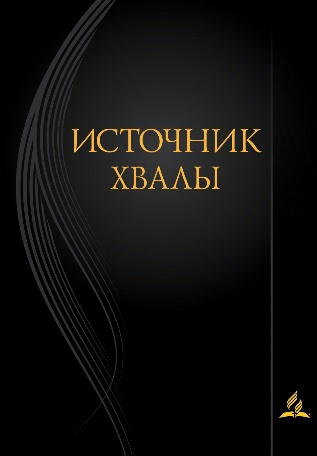 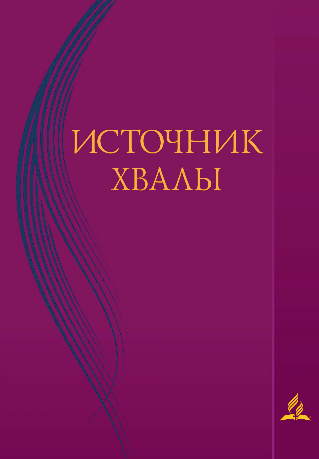 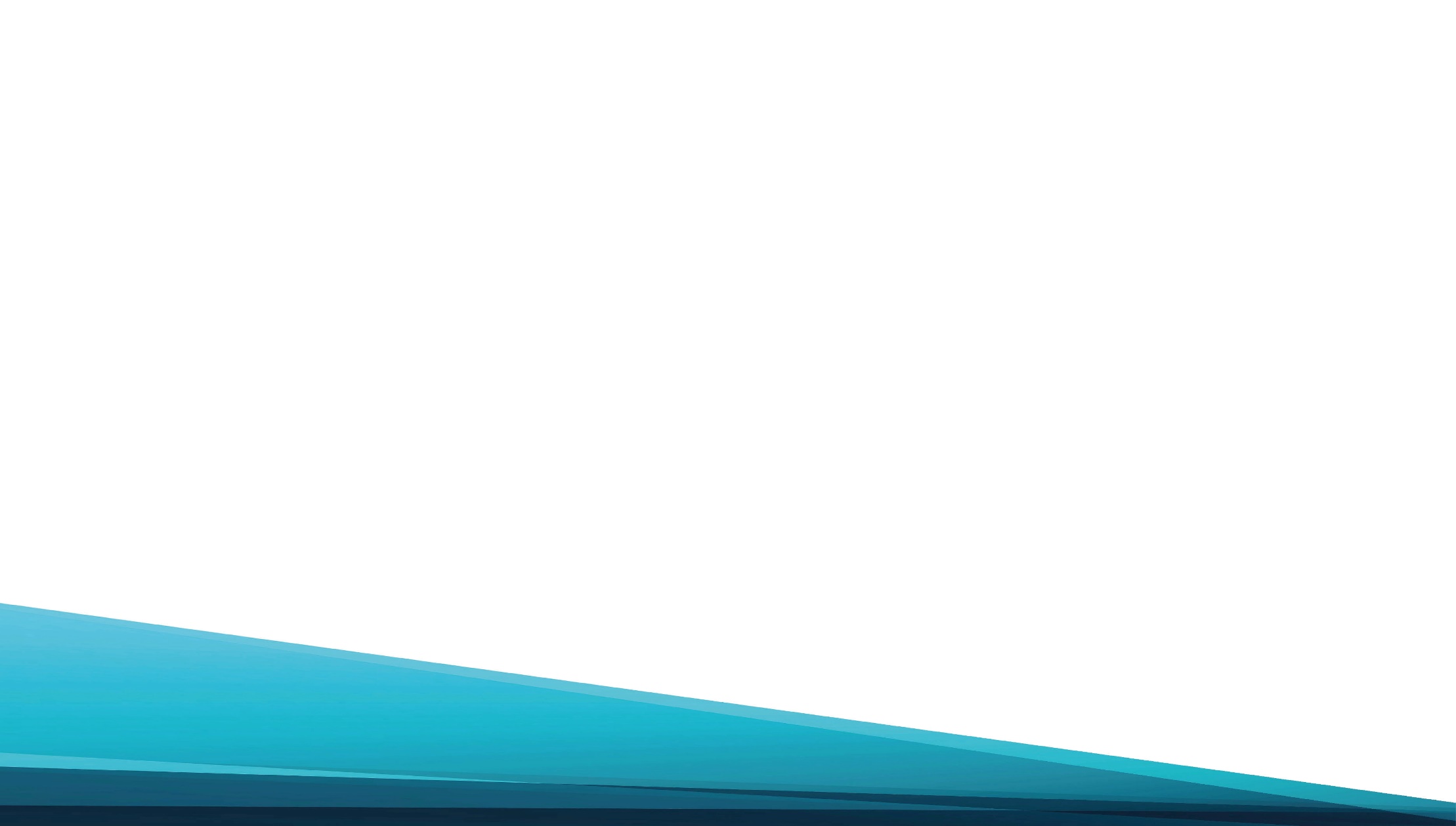 Спаситель мой, 
                        к Тебе иду 
От сердца я воздать
                               хвалу;
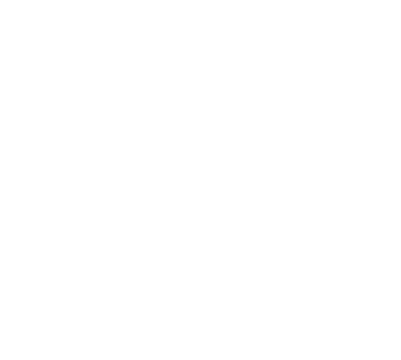 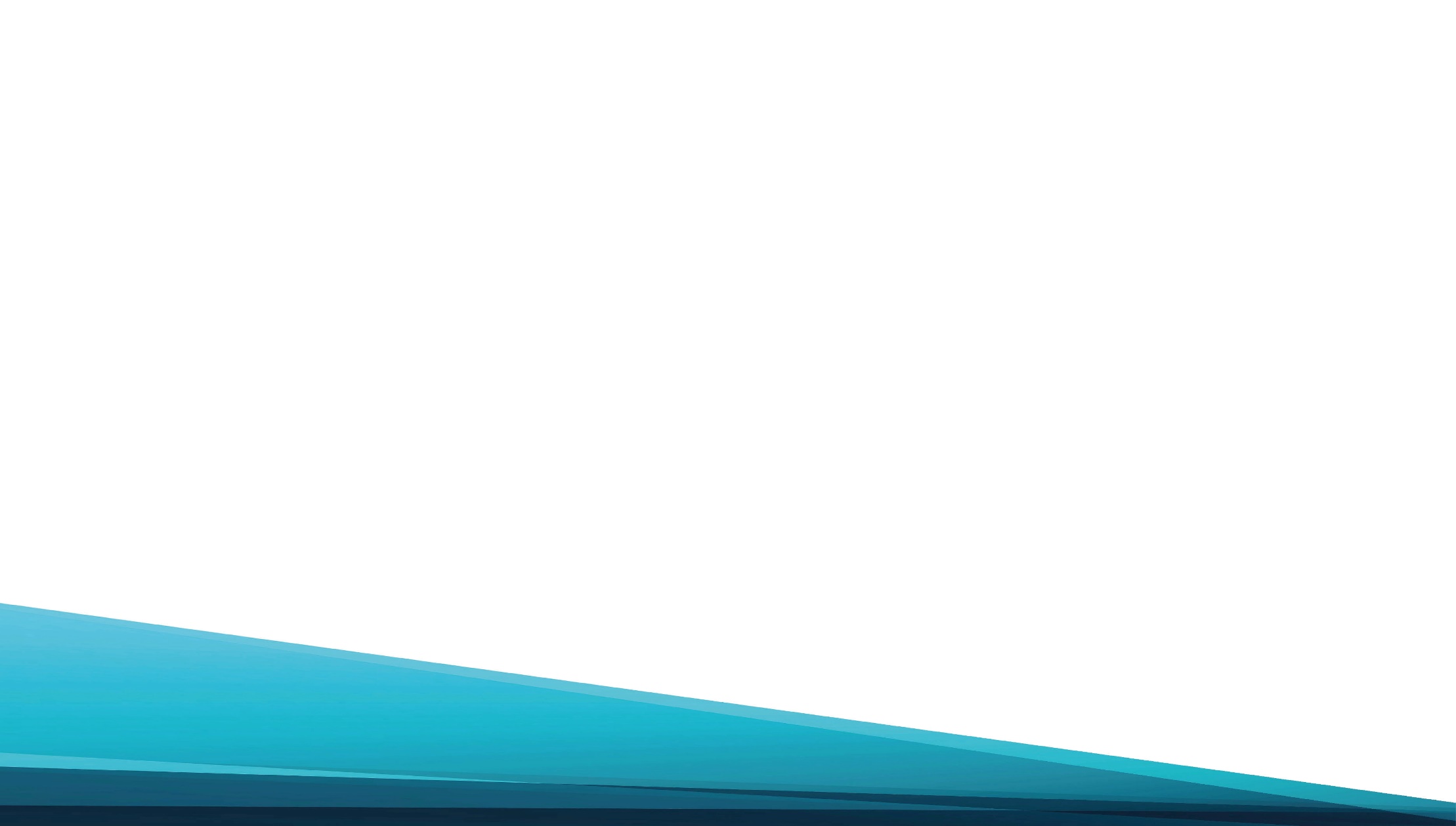 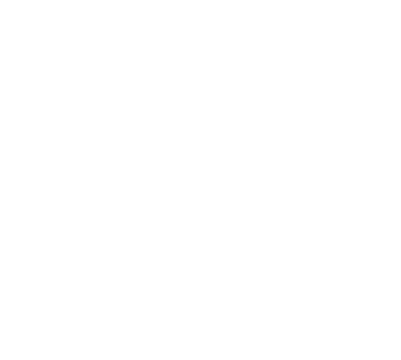 Прими её, какая есть, 
Тебе за всё хвала 
                        и честь!
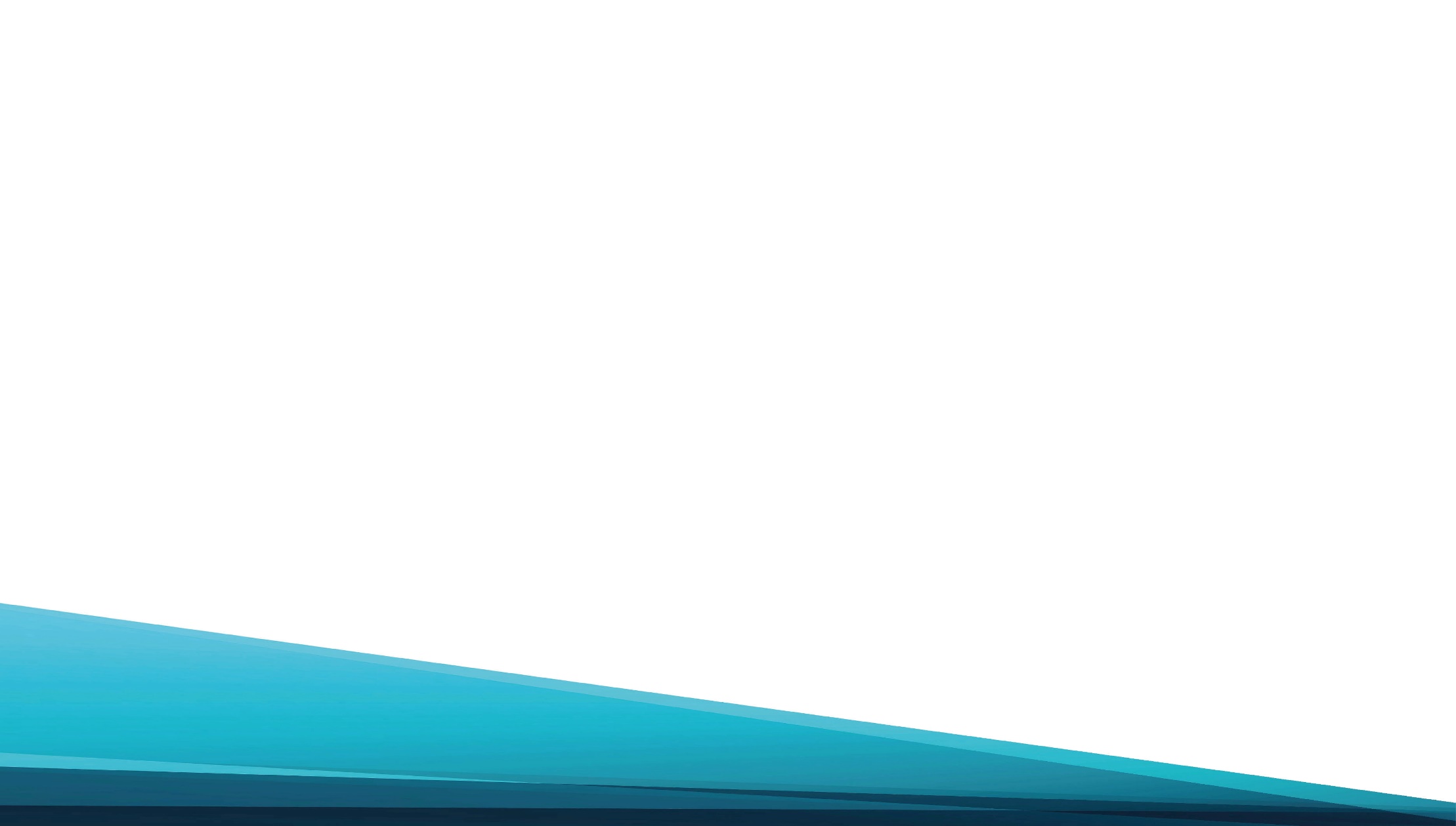 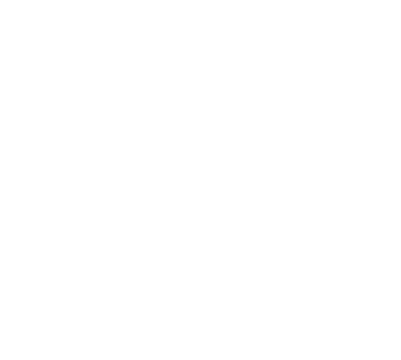 К Тебе взываю,
                        Боже мой! Услышь мольбу души       
                           больной
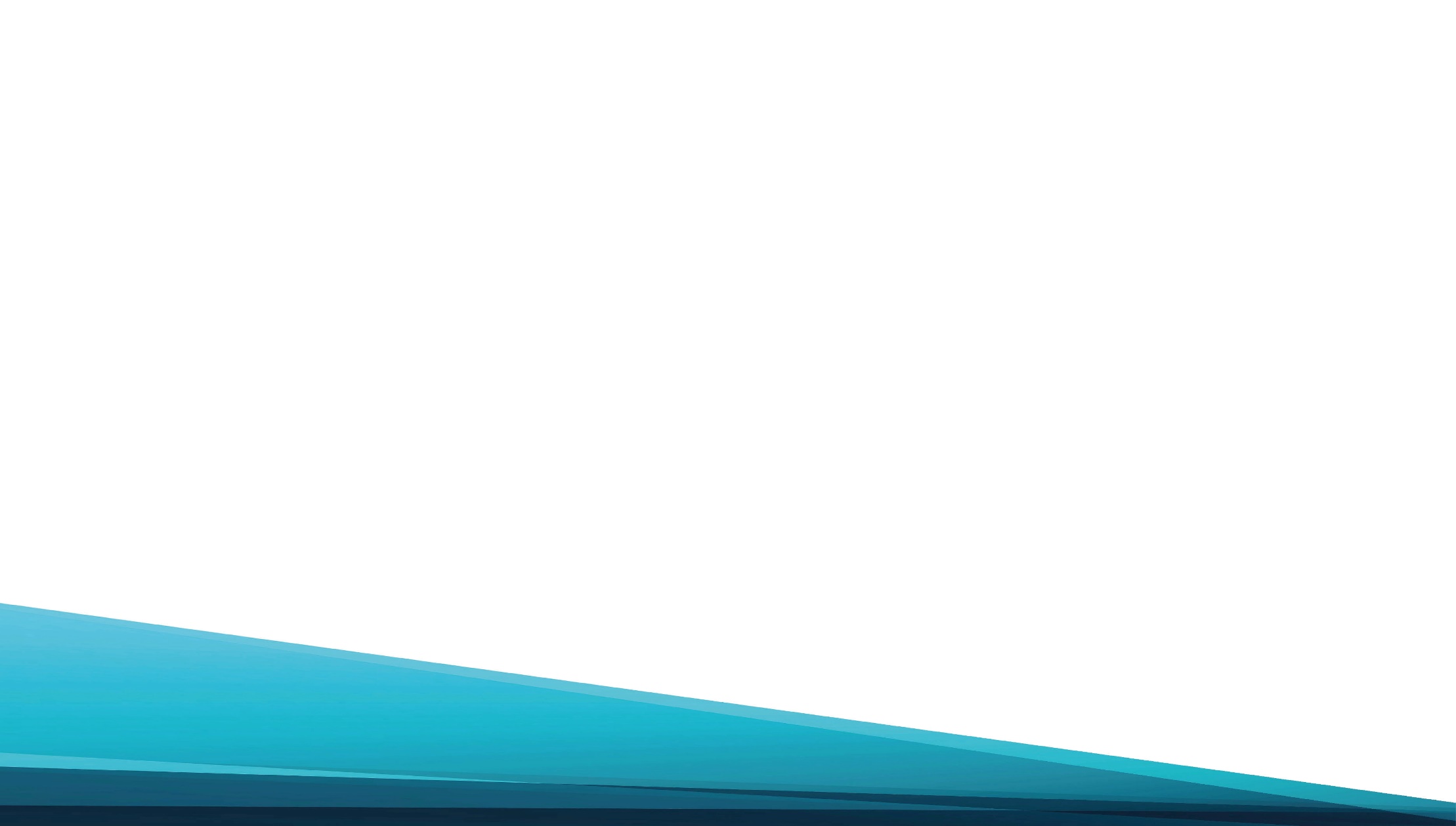 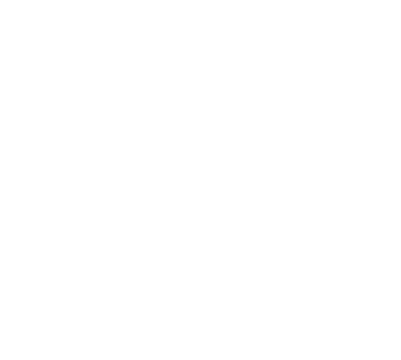 И силой Духа уничтожь
Все злые помыслы 
                             и ложь.
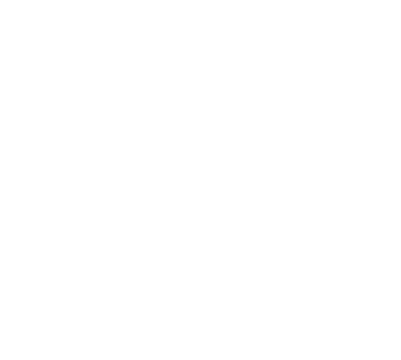 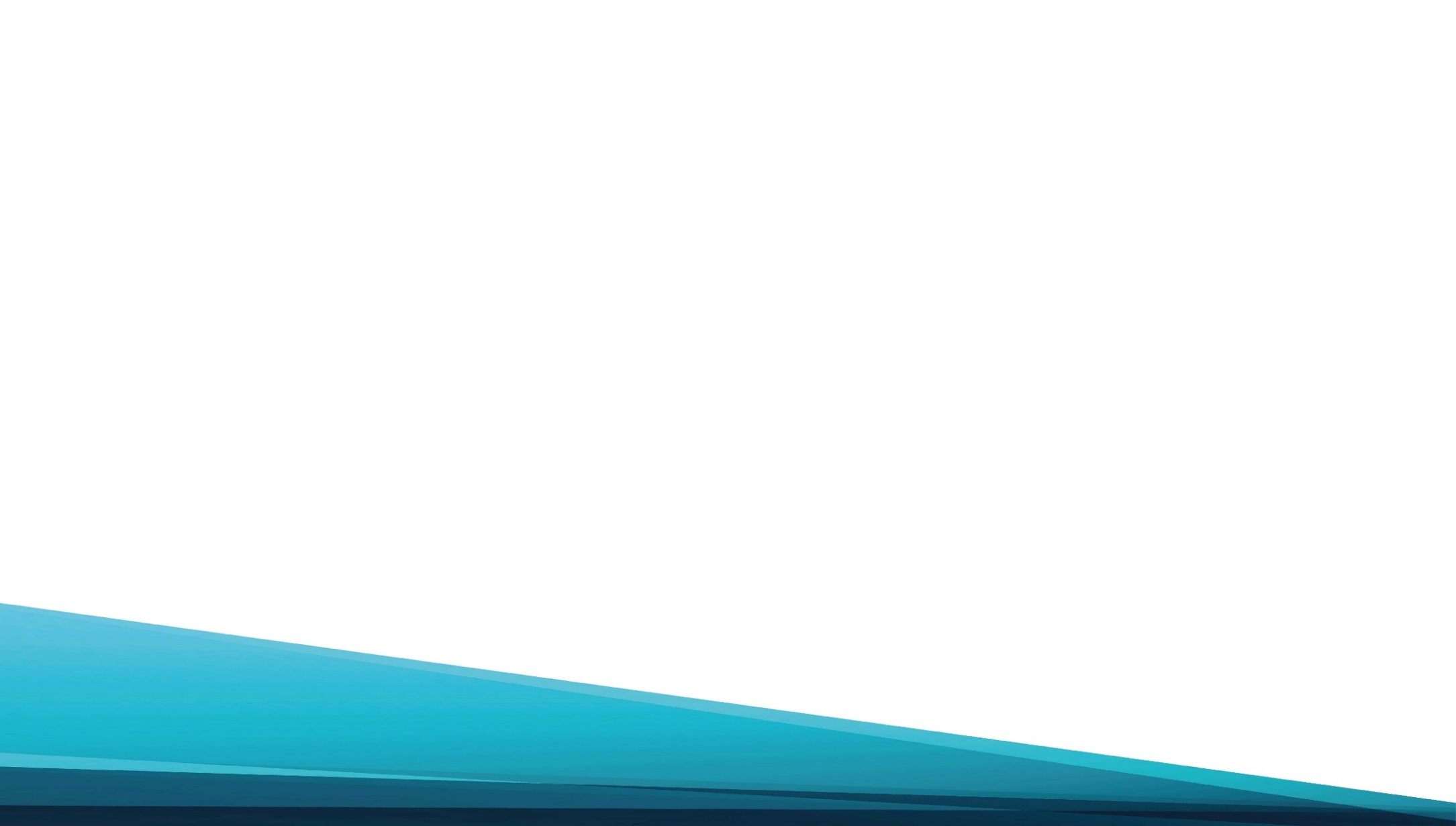 Прости, в чём согрешил  
                           Твой раб, 
Дай силы мне, ведь я 
                            так слаб;
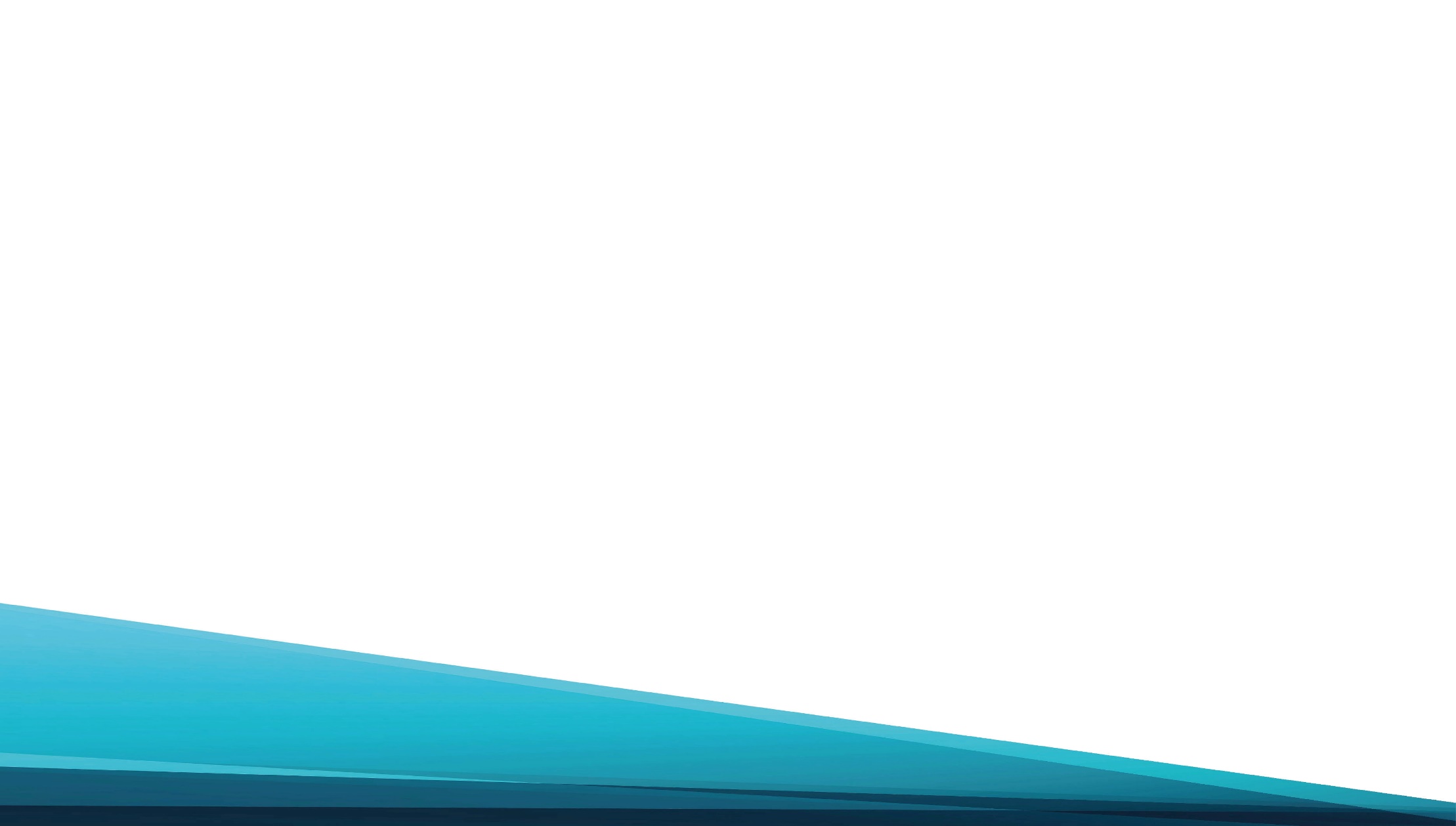 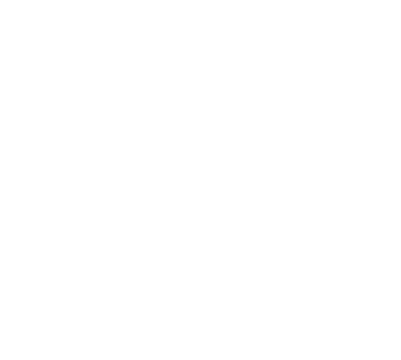 Дай сердце чистым 
                      сохранить,                           Чтоб вечно Твой 
                Закон любить.
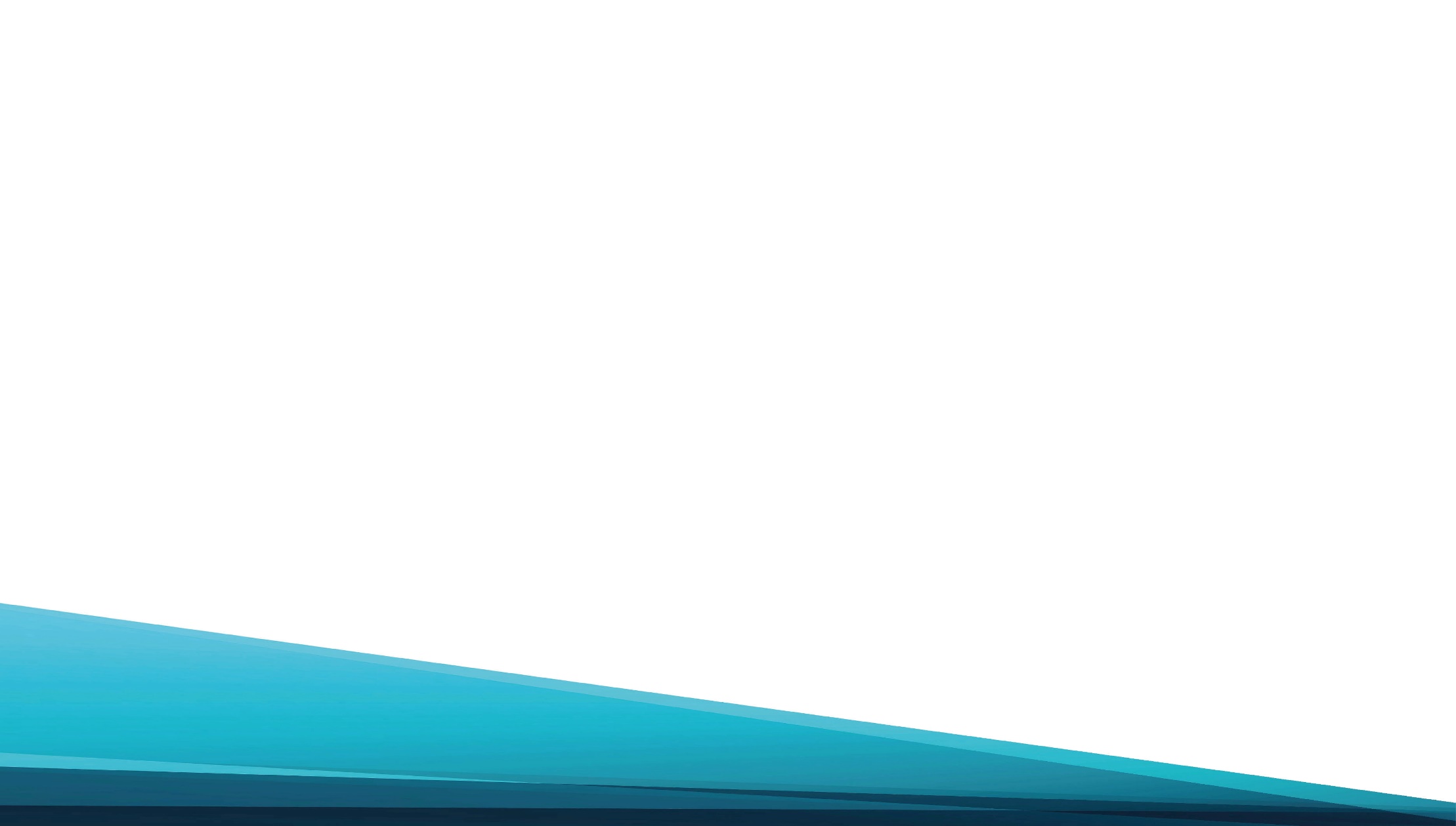 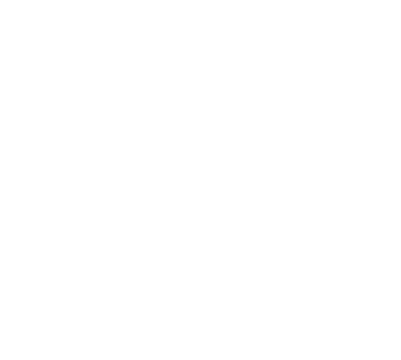 Я знаю, скоро Ты 
                          придёшь, 
Своих детей к Себе  
                        возьмёшь;
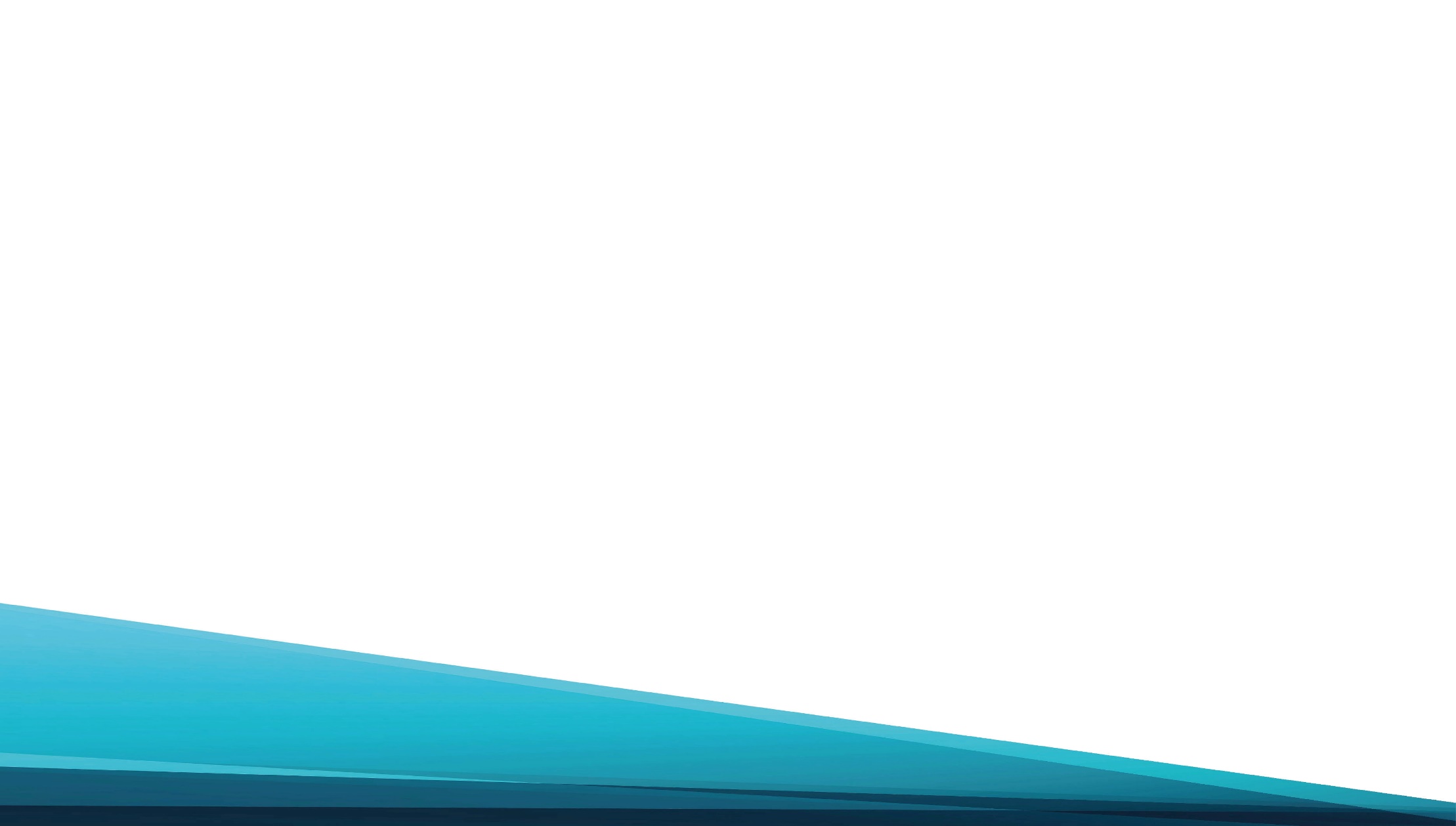 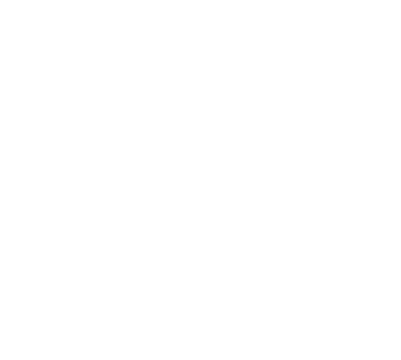 И будем там мы 
                        без конца                          Благодарить Тебя, 
                            Творца.